Describing me and others
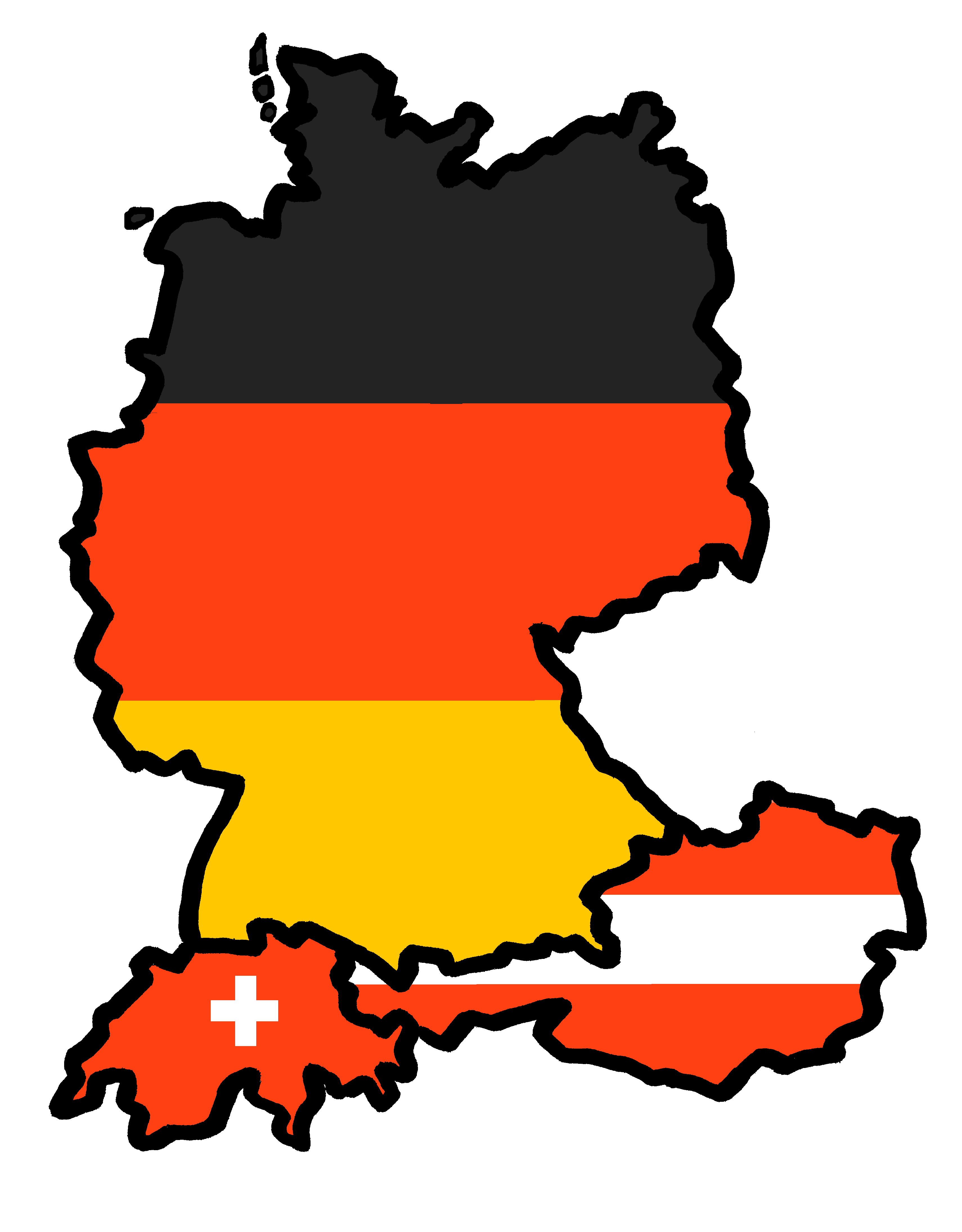 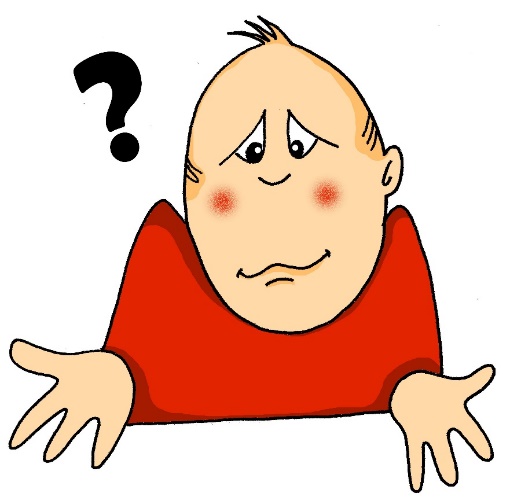 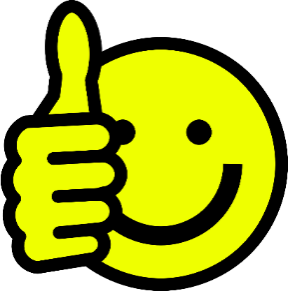 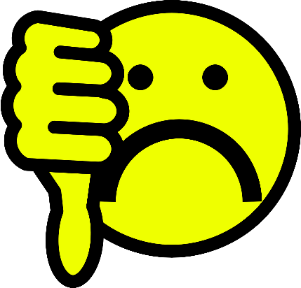 rot
Words for ‘a’
Words for ‘the’
SSC [ei] & [ie]
Term 1 Week 8
[Speaker Notes: Artwork by Steve Clarke. Pronoun pictures from NCELP (www.ncelp.org). All additional pictures selected from Pixabay and are available under a Creative Commons license, no
attribution required.

Phonics:  
Same [ie] and [ie] phonics as from week 4 and week 7. 

Vocabulary (new): auch [18] aber [31] Punkt [248] wie [25] gut [76] nicht [11] wie geht's? [n/a]
Revisit: was [38] blau [948] falsch [524] gelb [1446] rot [477] richtig [177] das2 [1]

Jones, R.L & Tschirner, E. (2019). A frequency dictionary of German: Core vocabulary for learners. London: Routledge.

The frequency rankings for words that occur in this PowerPoint which have been previously introduced in these resources are given in the SOW and in the resources that first
introduced and formally re-visited those words. 
For any other words that occur incidentally in this PowerPoint, frequency rankings will be provided in the notes field wherever possible.

Note that the first three lessons of the year teach language that can be continuously recycled as lesson routine every lesson in Y3/4.
The idea would be that the class teacher (whether or not s/he teaches the class German can re-use the language as part of the daily routine with the class.]
[ei]
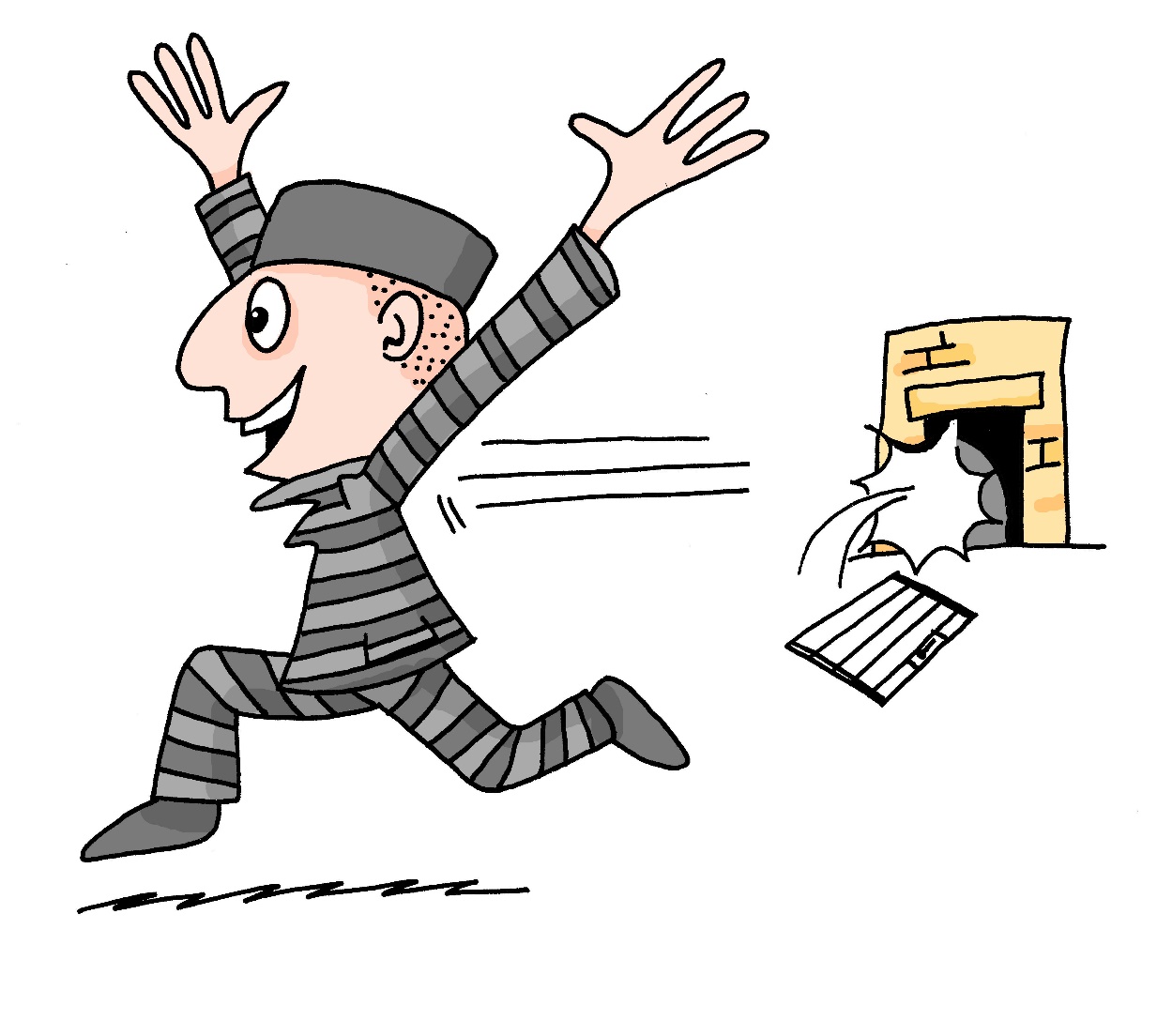 …
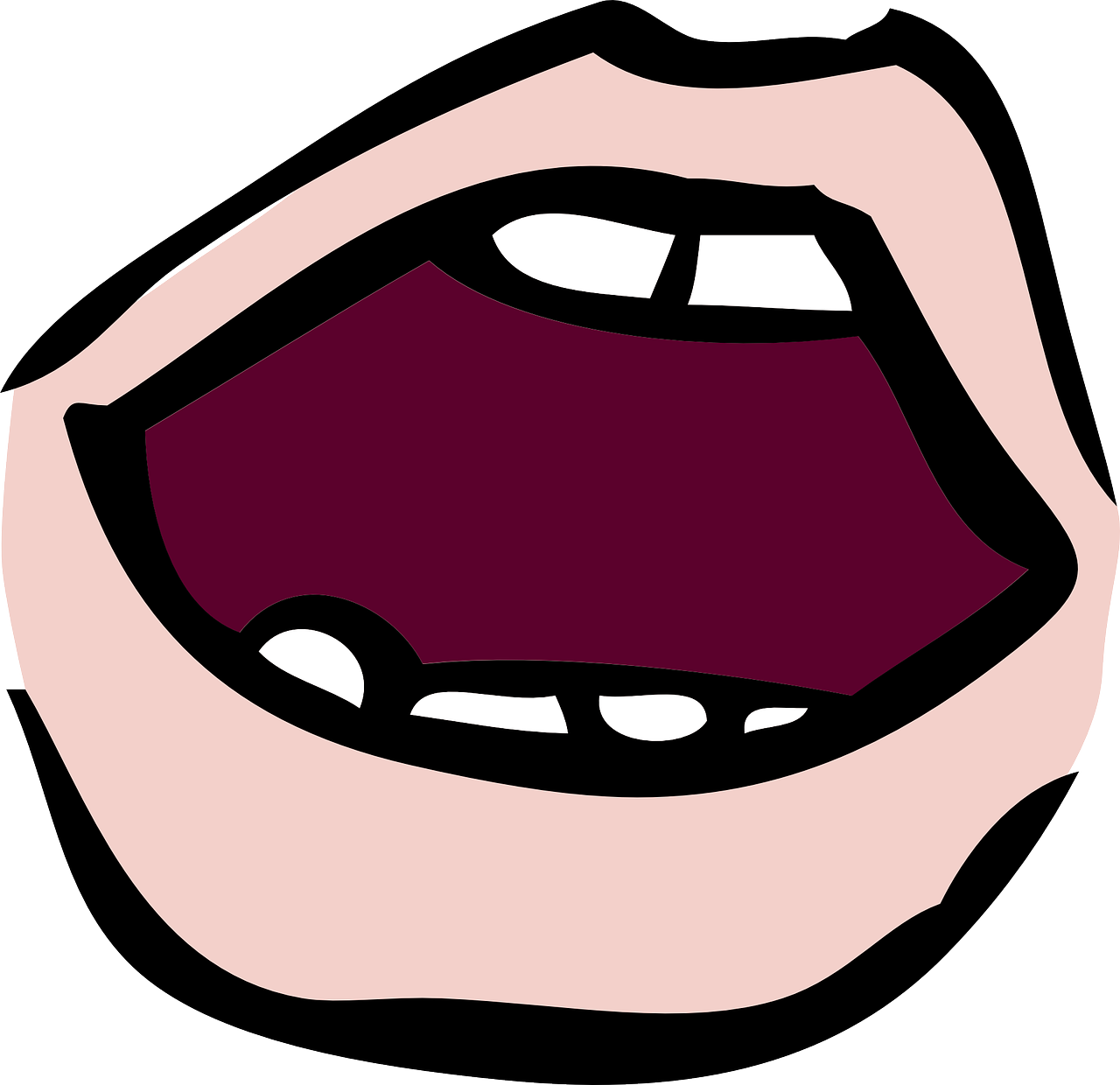 aussprechen
free
frei
[Speaker Notes: Timing: 1 minute

Aim: to revisit the SSC [ei].

Procedure:
Re-present the SSC [ei] and present the source word ‘frei’ (with gesture, if using).
Click to bring on the picture and get pupils to repeat the word ‘frei’ (with gesture, if using).

Note: 
a gesture for frei’ might be to throw you hands up in the air and pretend to run away.


Vocabulary: frei [318
Jones, R.L & Tschirner, E. (2019). A frequency dictionary of German: Core vocabulary for learners. London: Routledge.]
[ei]
…
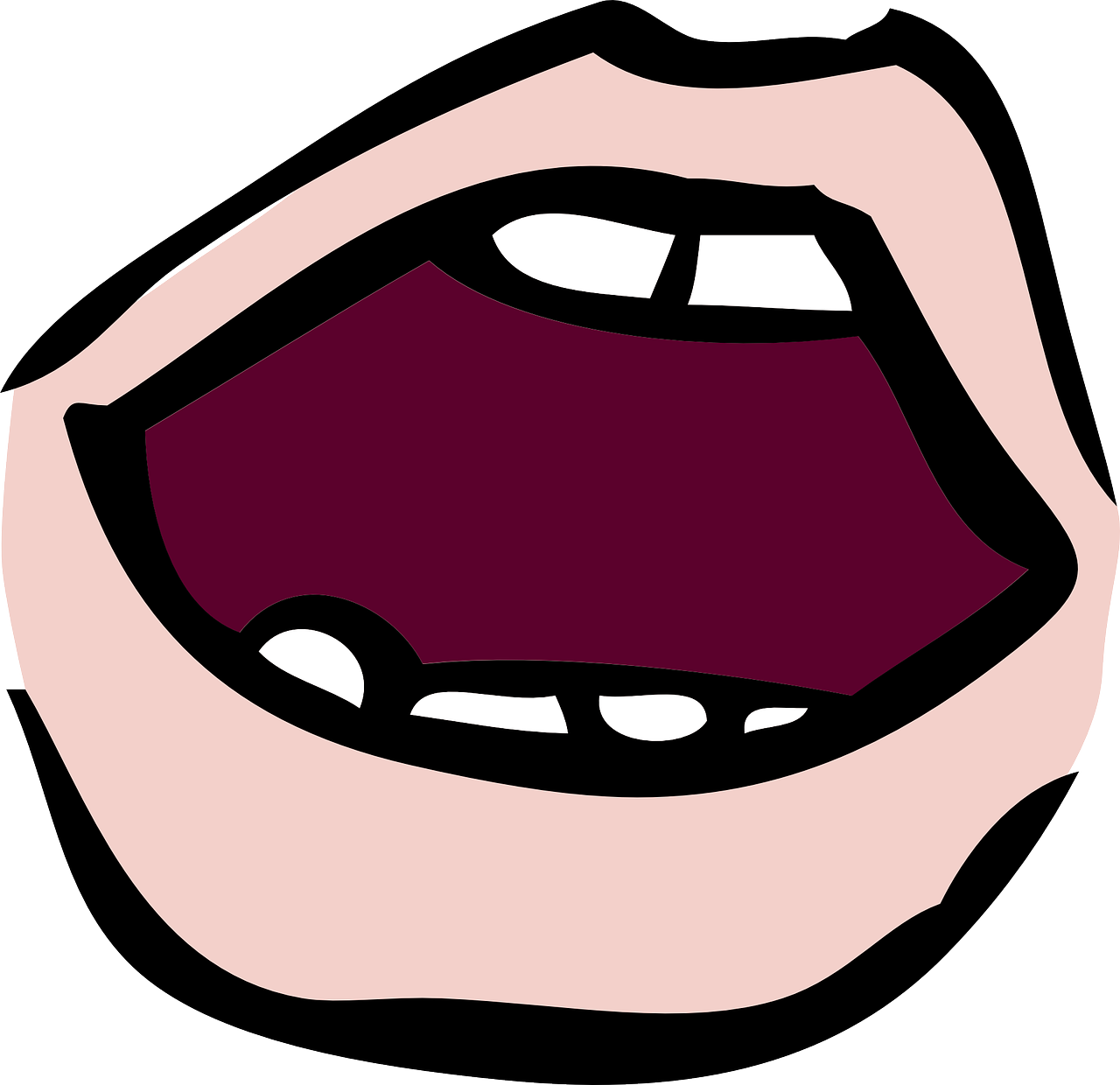 aussprechen
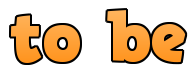 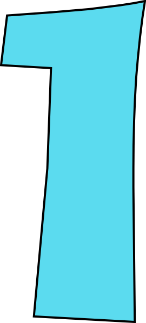 frei
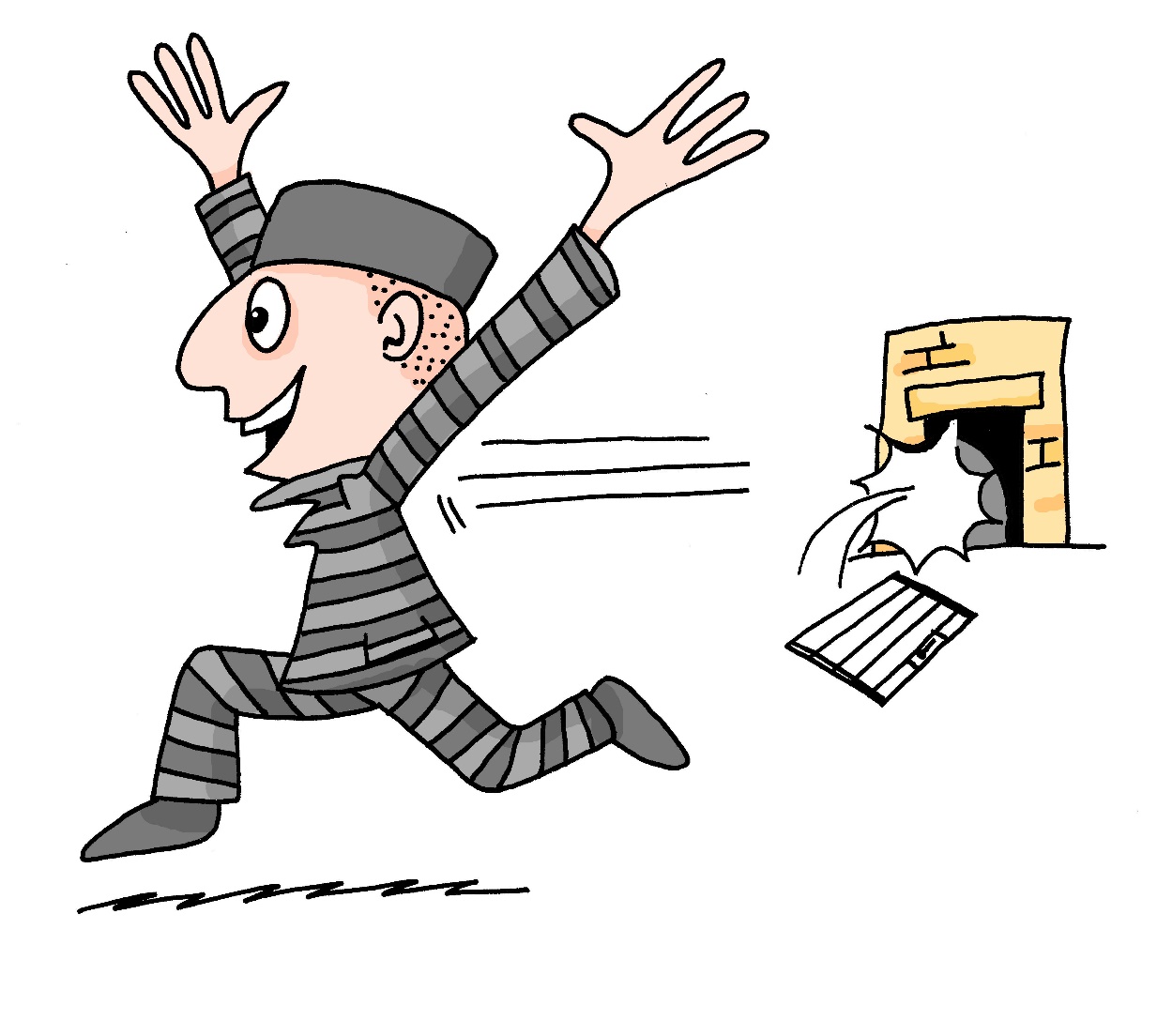 /a
ein
sein
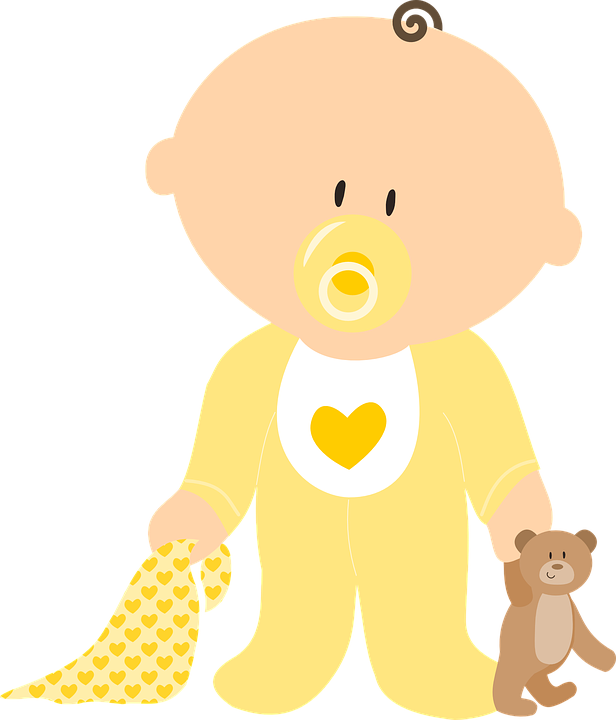 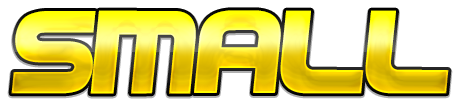 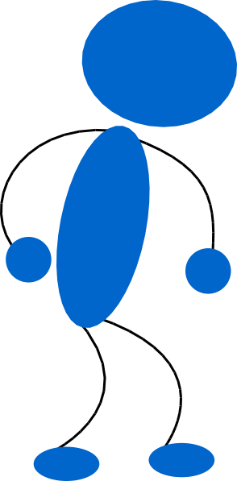 klein
allein
alone
[Speaker Notes: Timing: 1 minute

Aim: to revisit the SSC [ei].

Procedure:
Re-present the SSC and the source word ‘frei’ (with gesture, if using).
Click to bring on the picture and get pupils to repeat the word ‘frei’ (with gesture, if using).
Present the cluster words in the same way, bringing on the picture and getting pupils to pronounce the words.

Vocabulary: frei [318] ein [5] klein [114] sein [3] allein [258]
Jones, R.L & Tschirner, E. (2019). A frequency dictionary of German: Core vocabulary for learners. London: Routledge.]
[ie]
…
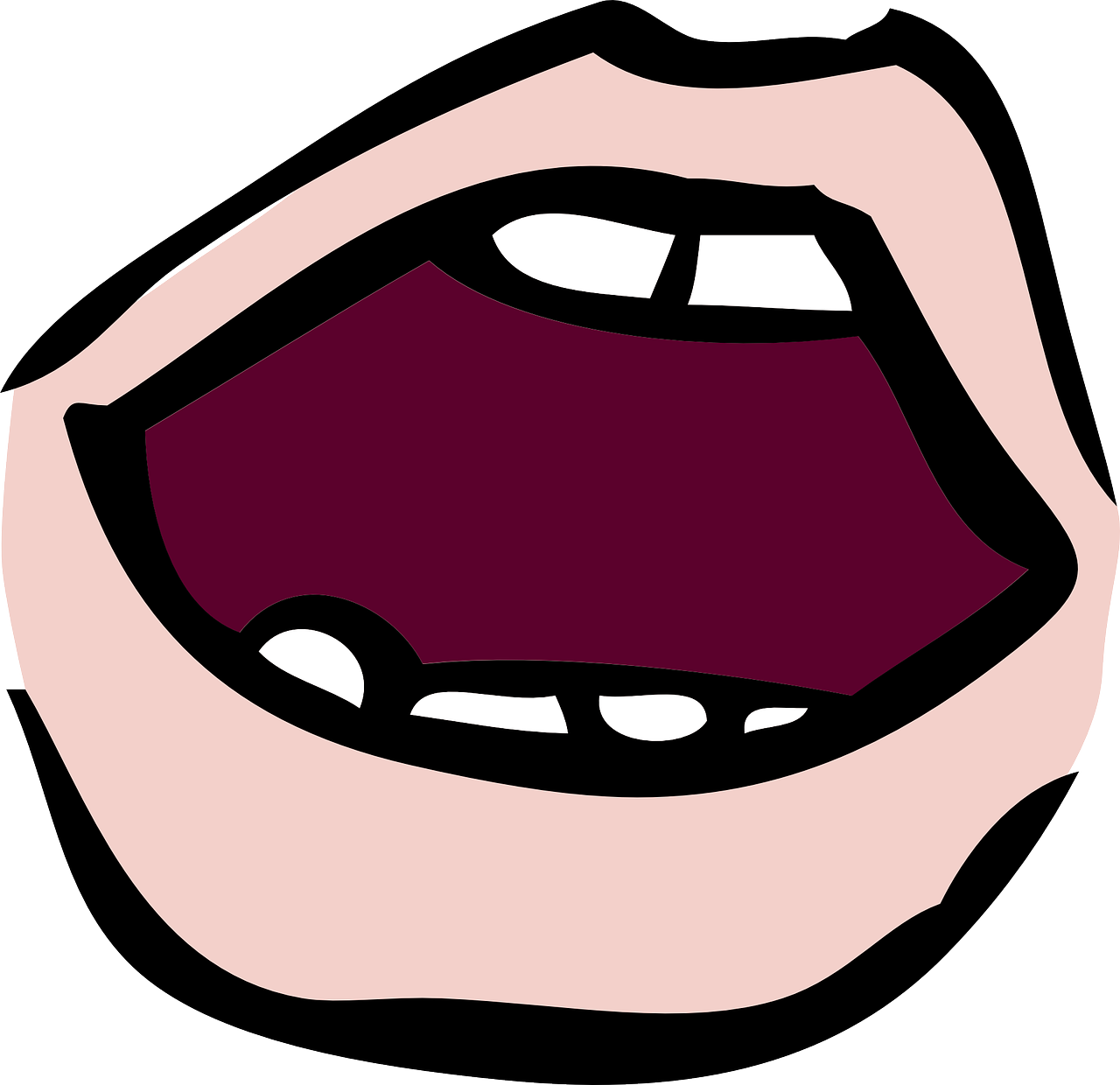 aussprechen
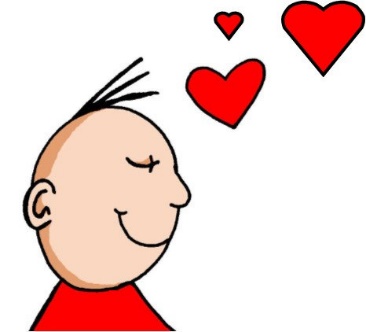 Liebe
[Speaker Notes: Timing: 1 minute

Aim: to revisit the SSC [ie].

Procedure:
Re-present the SSC [ie] and present the source word ‘Liebe’ (with gesture, if using).
Click to bring on the picture and get pupils to repeat the word ‘Liebe’ (with gesture, if using).

Note: 
A gesture for ‘Liebe’ might be to make a ‘heart’ shape with both hands approximately where your heart is in your body. 
Liebe [844] 
Jones, R.L & Tschirner, E. (2019). A frequency dictionary of German: Core vocabulary for learners. London: Routledge.]
[ie]
…
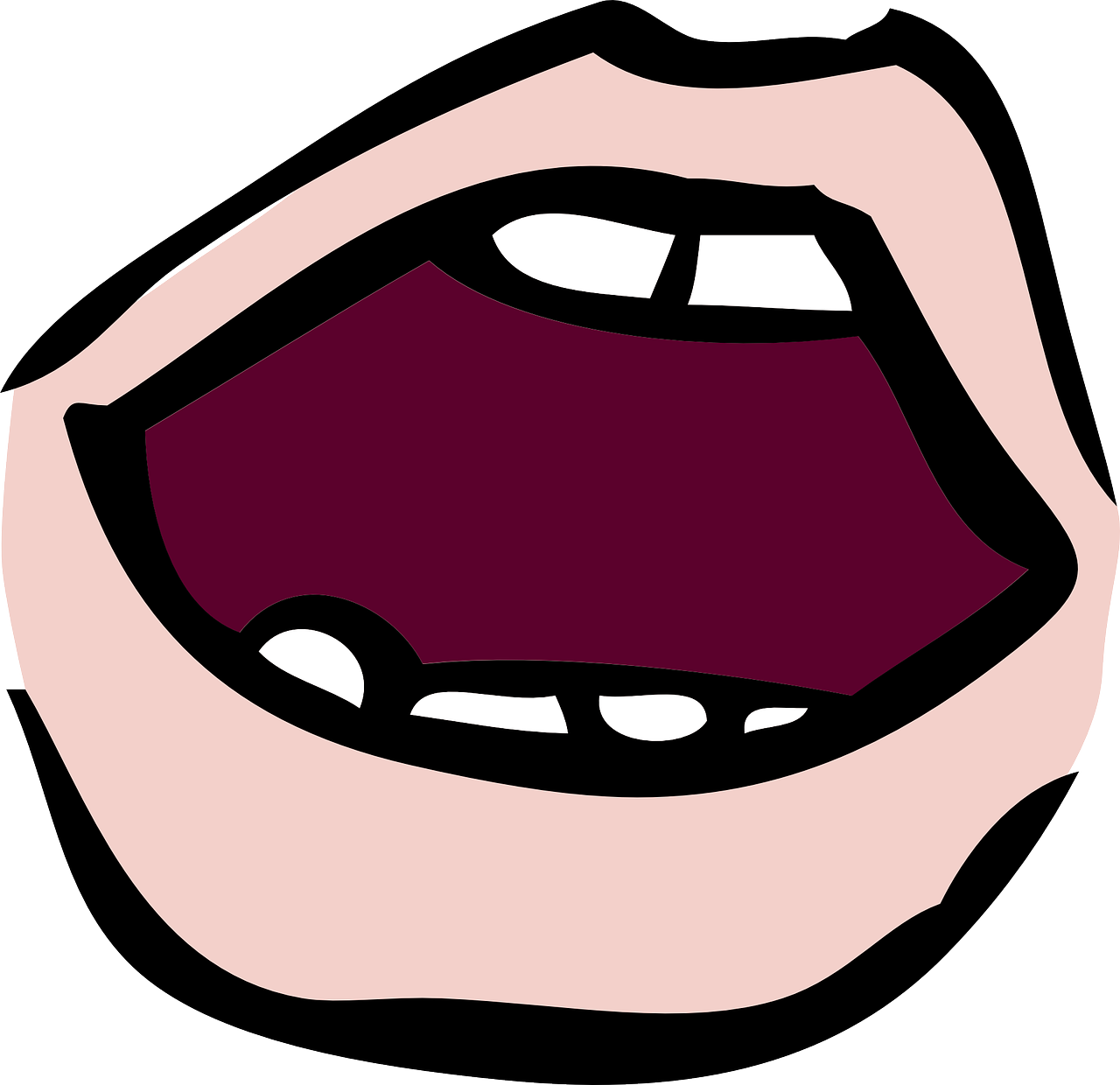 aussprechen
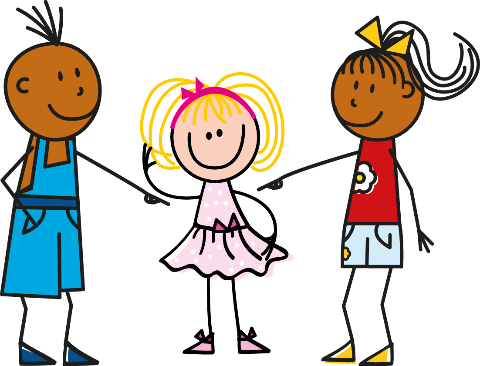 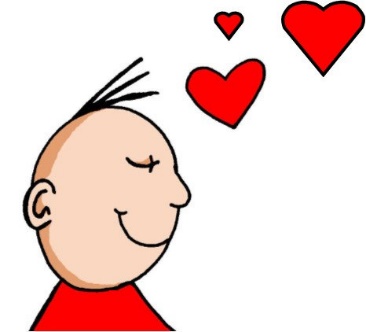 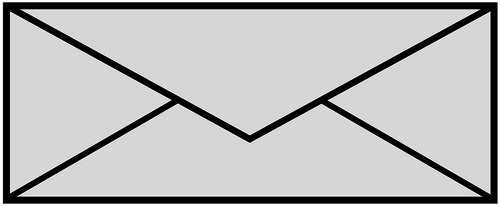 Liebe
sie
Brief
[Speaker Notes: Timing: 1 minute

Aim: to revisit the SSC [ie].

Procedure:
Re-present the SSC and present the source word ‘Liebe’ (with gesture, if using).
Click to bring on the picture and get pupils to repeat the word ‘Liebe’ (with gesture, if using).
Present the cluster words in the same way, bringing on the picture and getting pupils to pronounce the words.

sie [7] Brief [838]
Jones, R.L & Tschirner, E. (2019). A frequency dictionary of German: Core vocabulary for learners. London: Routledge.]
1
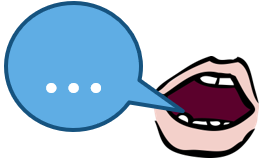 Hör zu.
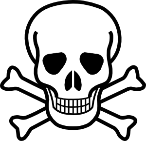 c
Ist es [ei] oder [ie]?
Riese
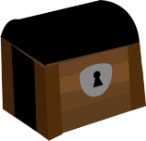 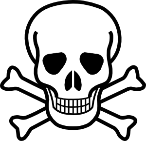 w
aussprechen
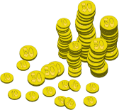 Reise
One of the chests contains buried treasure. All the others contain poison!

Listen carefully to the secret code and follow the arrows to find the treasure.
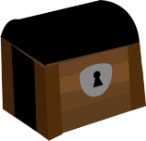 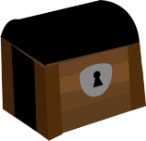 h
leider
Riese
leider
leider
Riese
Riese
leider
Riese
Riese
Biene
Wien
Feile
Biene
Feile
Feile
z
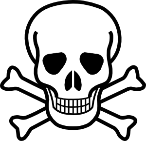 v
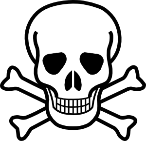 Reise
Reise
Lieder
Reise
viele
Reise
Reise
Beine
viele
viele
Lieder
Lieder
Wein
Beine
Lieder
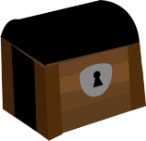 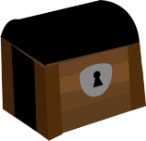 k
Riese
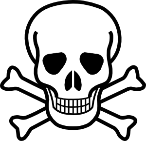 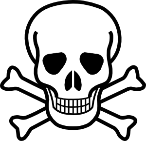 i
Reise
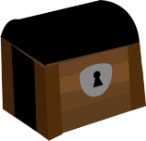 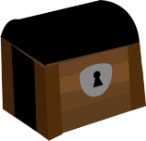 r
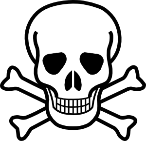 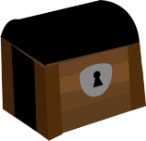 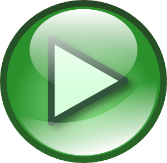 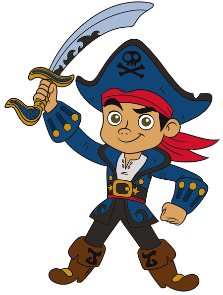 y
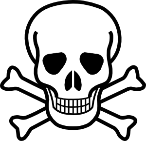 j
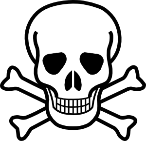 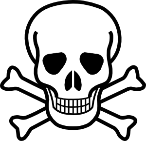 q
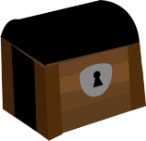 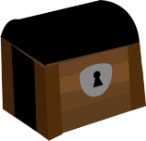 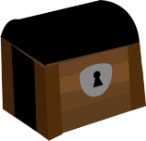 [Speaker Notes: Slide 1 of 3

Timing: 5 minutes (three slides)

This slide and the two that follow are three versions of the activity with different solutions.

The game makes use of minimal pairs of unknown words (unknown words are used so that pupils focus on the sound. Definitions are given on a later slide).

Starting on the red square, pupils listen to the words and decide whether they hear /ei/ or /ei/. They follow the arrows indicated by their choice to finish at one of the chests. There is only one correct route per slide, so pupils must correctly identify all words to find the treasure. The order or /ei/ and /ie/ changes (i.e. sometimes /ei/ is on the white square and sometimes on the blue) so the pupils must read the spellings.

Pupils can follow the slide on the projector, or the slide can be printed so they can trace the route with a pen/finger.

Teacher clicks on the chests they say to reveal treasure (or not!)

Audio plays on clicking the green play button. Pupils will probably need to hear the audio at least three times.
Note: Each treasure chest is triggered to reveal what is underneath. You see a hand icon appear when you mouse over it – click and the chest disappears. Each slide only has one treasure chest – the rest reveal skulls.

Transcript:
Wien, Biene, Feile, Lieder, Reise

Treasure is located in chest W.]
2
Hör zu.
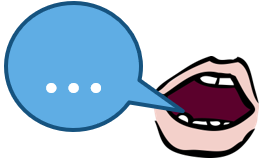 Riese
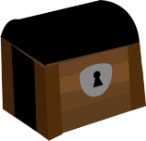 Ist es [ei] oder [ie]?
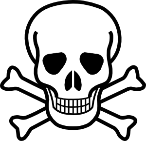 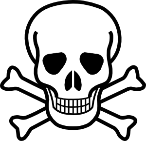 c
aussprechen
Reise
One of the chests contains buried treasure. All the others contain poison!

Listen carefully to the secret code and follow the arrows to find the treasure.
w
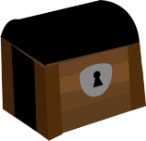 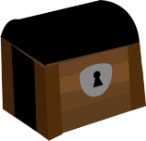 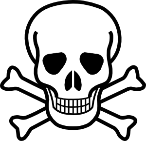 leider
Riese
leider
leider
Riese
Riese
leider
Riese
Riese
Biene
Wien
Feile
Biene
Feile
Feile
Reise
Reise
z
Lieder
Reise
viele
Reise
Reise
Beine
viele
viele
Lieder
Lieder
Wein
Beine
Lieder
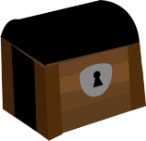 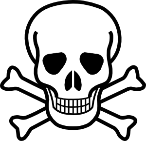 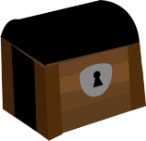 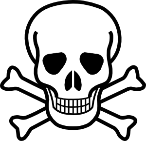 Riese
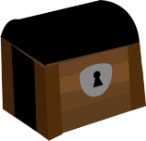 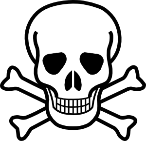 i
Reise
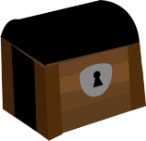 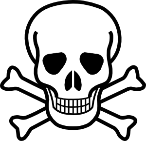 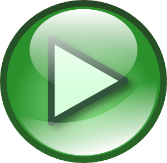 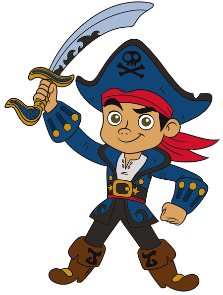 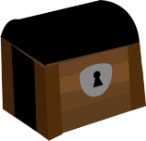 y
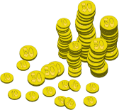 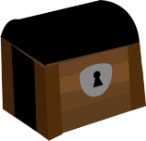 j
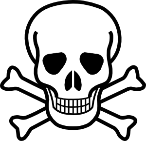 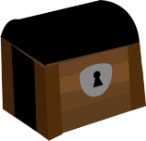 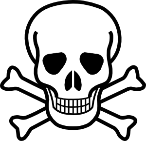 q
[Speaker Notes: 2 /3
Alternative: Give pupils a copy of the transcript below on a slip of paper and ask them to read to a partner.

Transcript:
Wein, Beine, viele, Lieder, Reise

Treasure is located in chest Y.]
Hör zu.
3
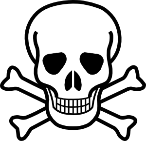 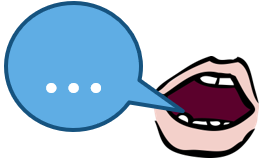 c
Riese
Ist es [ei] oder [ie]?
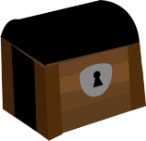 w
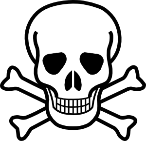 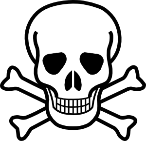 aussprechen
Reise
One of the chests contains buried treasure. All the others contain poison!

Listen carefully to the secret code and follow the arrows to find the treasure.
h
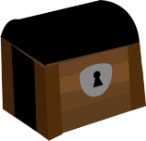 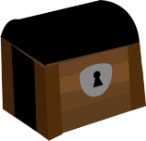 leider
Riese
leider
leider
Riese
Riese
leider
Riese
Riese
Biene
Wien
Feile
Biene
Feile
Feile
z
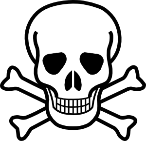 v
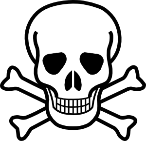 Reise
Reise
Lieder
Reise
viele
Reise
Reise
Beine
viele
viele
Lieder
Lieder
Wein
Beine
Lieder
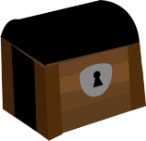 k
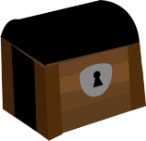 Riese
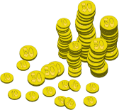 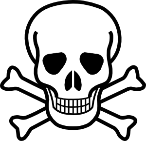 i
Reise
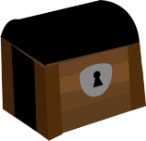 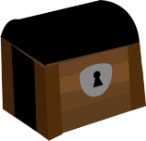 r
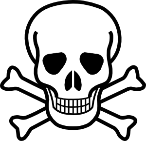 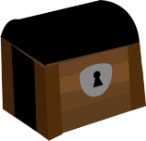 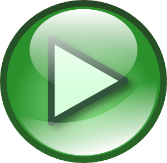 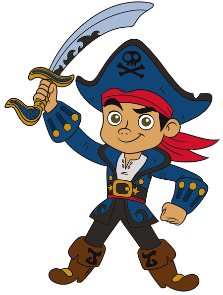 y
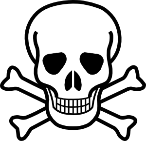 j
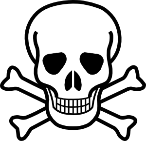 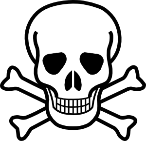 q
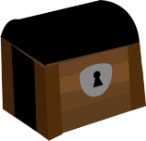 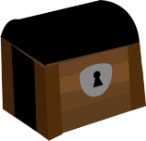 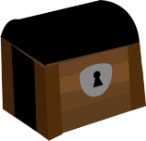 [Speaker Notes: 3 /3
Alternative: Give pupils a copy of the transcript below on a slip of paper and ask them to read to a partner.

Transcript:
Wein, Beine, viele, Lieder, Reise

Treasure is located in chest Y.]
wie?
Vokabeln
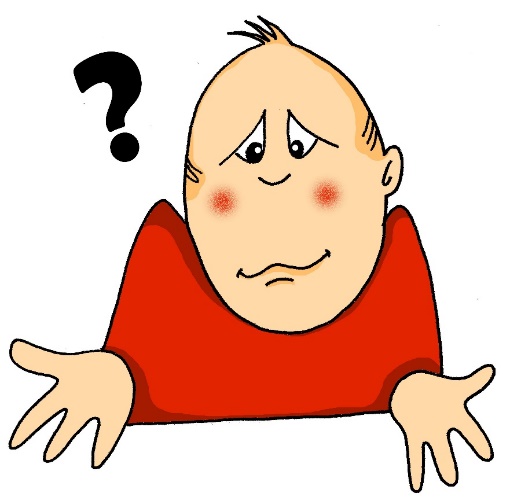 Wörter
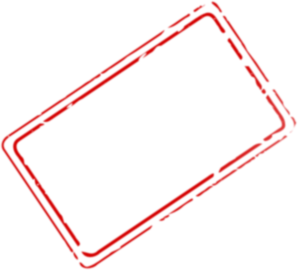 how?
Wie geht’s?
[How goes it?]
[Speaker Notes: 1 of 2 
Timing: 5 minutes

Aim: to present and practise ‘Wie’ and ‘wie geht’s’. 

Procedure:
Click to bring up Wie and illustration. 
Click again to bring up translation: wie = how.
Click again to bring up phrase ‘Wie geht’s.
Click again to bring up literal translation: How goes it? Explain that a better translation in English is: How’s it going? OR How are you?]
Wie geht’s?
wie?
Vokabeln
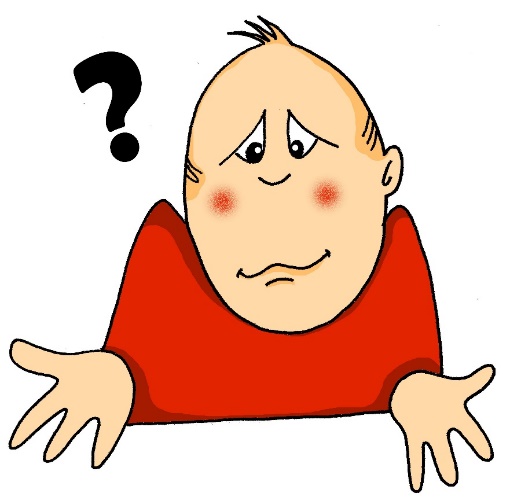 Wörter
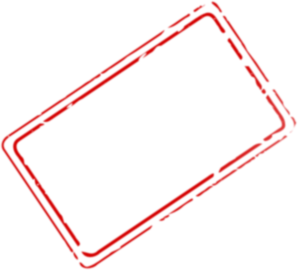 how?
____ geht’s?
Wie
[How’s it going?]
[Speaker Notes: 2/2
Timing: 5 minutes

Aim: to present and practise ‘Wie’ and ‘wie geht’s’. 

Procedure:
Click to bring up Wie and illustration. 
Click for question mark to appear – what does wie mean? 
Click again to bring up translation: wie = how.
Click again to bring up gapped phrase ‘____ geht’s. 
Click for question mark to appear: what goes in the gap? Elicit which word goes in the gap (Wie).
Click again to bring up  the missing Wie.
Last, elicit translation. Explain the common phrase ‘Wie geht’s’ is better translated as ‘how’s it going’.]
Wie geht’s?
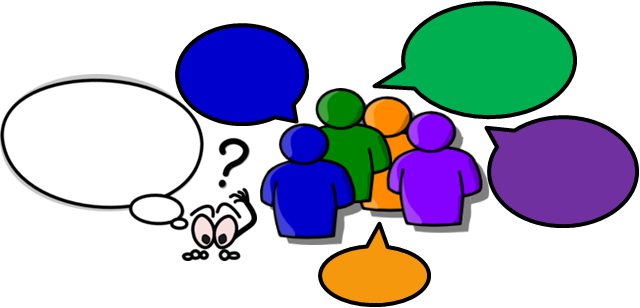 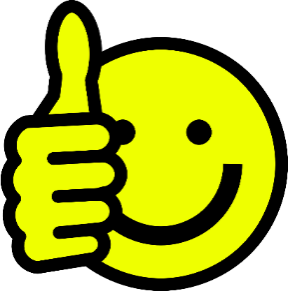 gut
Vokabeln
Wörter
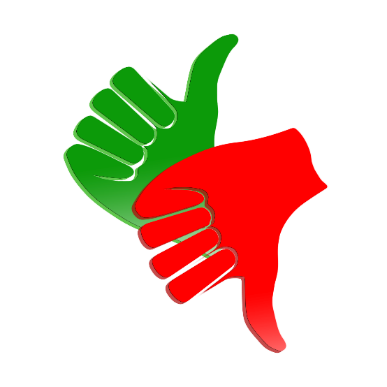 Ja, es geht.
nicht so gut
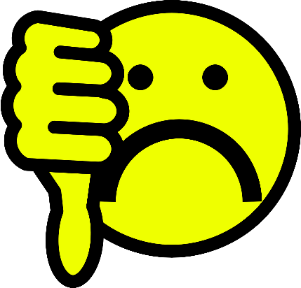 [Speaker Notes: Timing: 5 minutes

Aim: to present and practise possible answers to the question ‘wie geht’s’. 

Procedure:
1. Ask ‘Wie geht’s’, click to bring up thumbs up icon.
2. Click to bring up answer: gut.
Click to bring up thumbs down image.
Click to bring up possible answer: nicht so gut.
Continue with the thumbs wavering between up and down (pupils can do all of these three gestures as they practise the words): Ja, es geht. (yes, it’s going (ok)).]
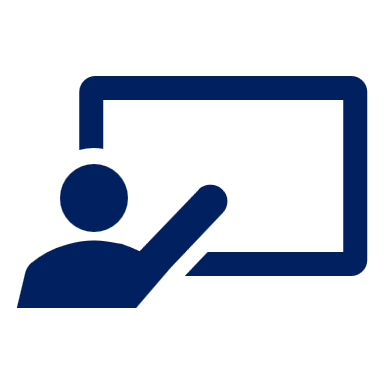 Punkt means dot and also point, spot, and full stop!
Vokabeln lernen
Vokabeln
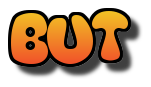 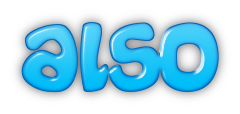 aber
der Punkt
auch
Wörter
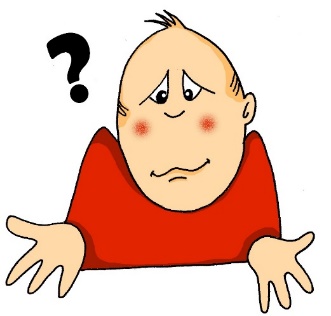 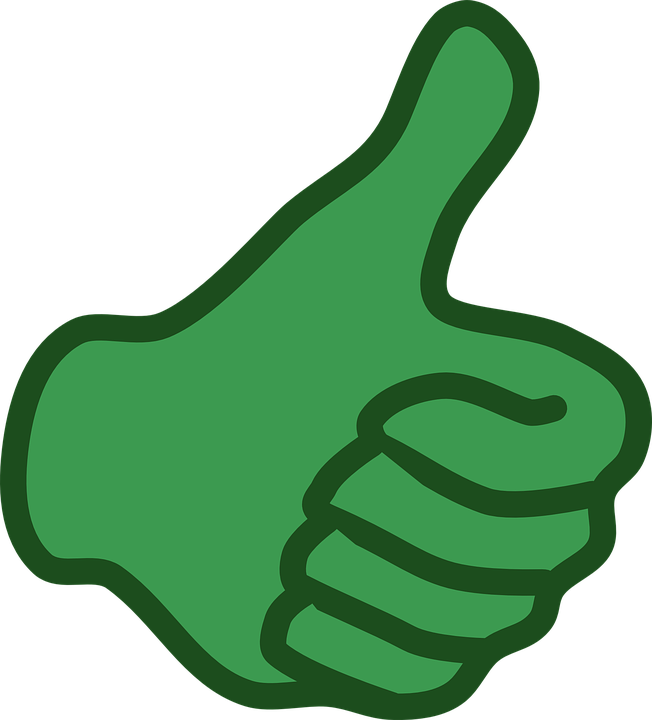 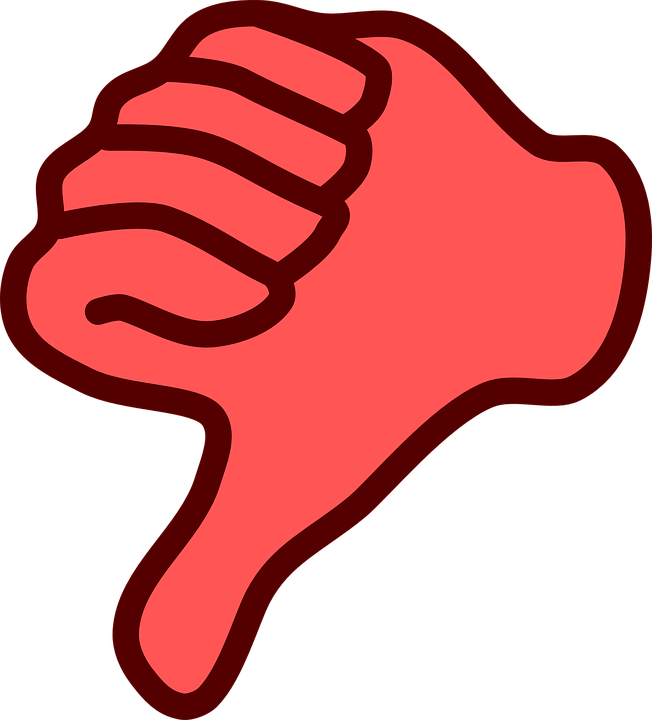 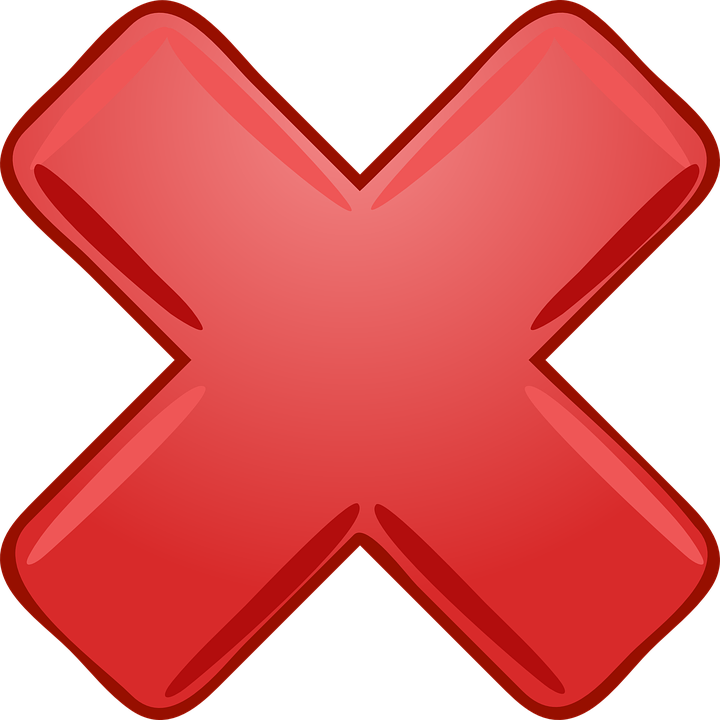 wie
gut
nicht
[Speaker Notes: Timing: 5 minutes

Aim: to present and practise written comprehension and read aloud of the new vocabulary for this week.

Procedure:1. Click for a German word. Elicit pronunciation from pupils.
2. Click for the English meaning and picture prompt. Elicit the German word again.
3. Present all six words like this, in order top left to bottom right. 
4. Click for one English meaning to disappear in random order.  Elicit the English meaning from pupils. Continue with the remaining items.
5. Click for the German word to disappear in random order.  Elicit the German from pupils. Continue with the remaining items.

Vocabulary: 
auch [18] aber [31] Punkt [248] wie [25] gut [76] nicht [11] Jones, R.L & Tschirner, E. (2019). A frequency dictionary of German: Core vocabulary for learners. London: Routledge.]
Wie?
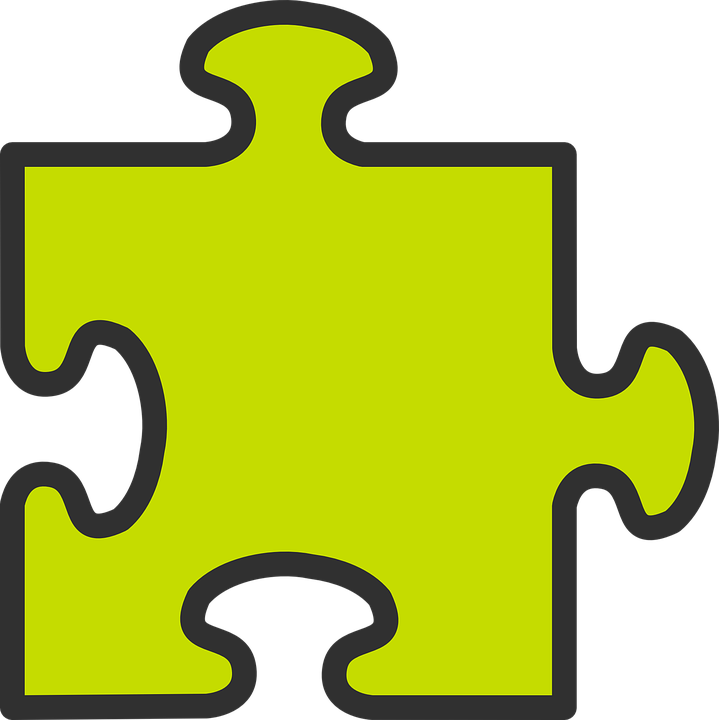 Wie? means ‘how’, as in ‘Wie geht’s?’
How’s it going?
Wie? also means ‘how’, as in ‘Wie ist die Person?’
How is the person? – description
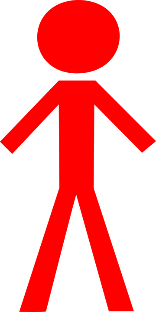 or What is the person like?
Was ist das?
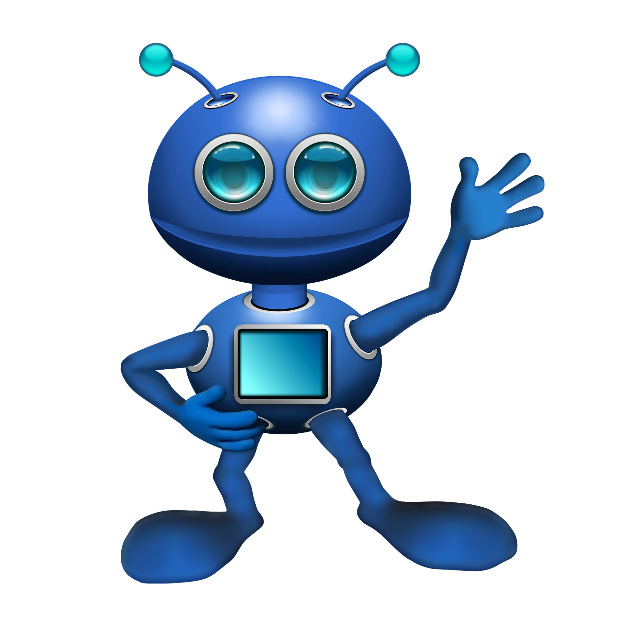 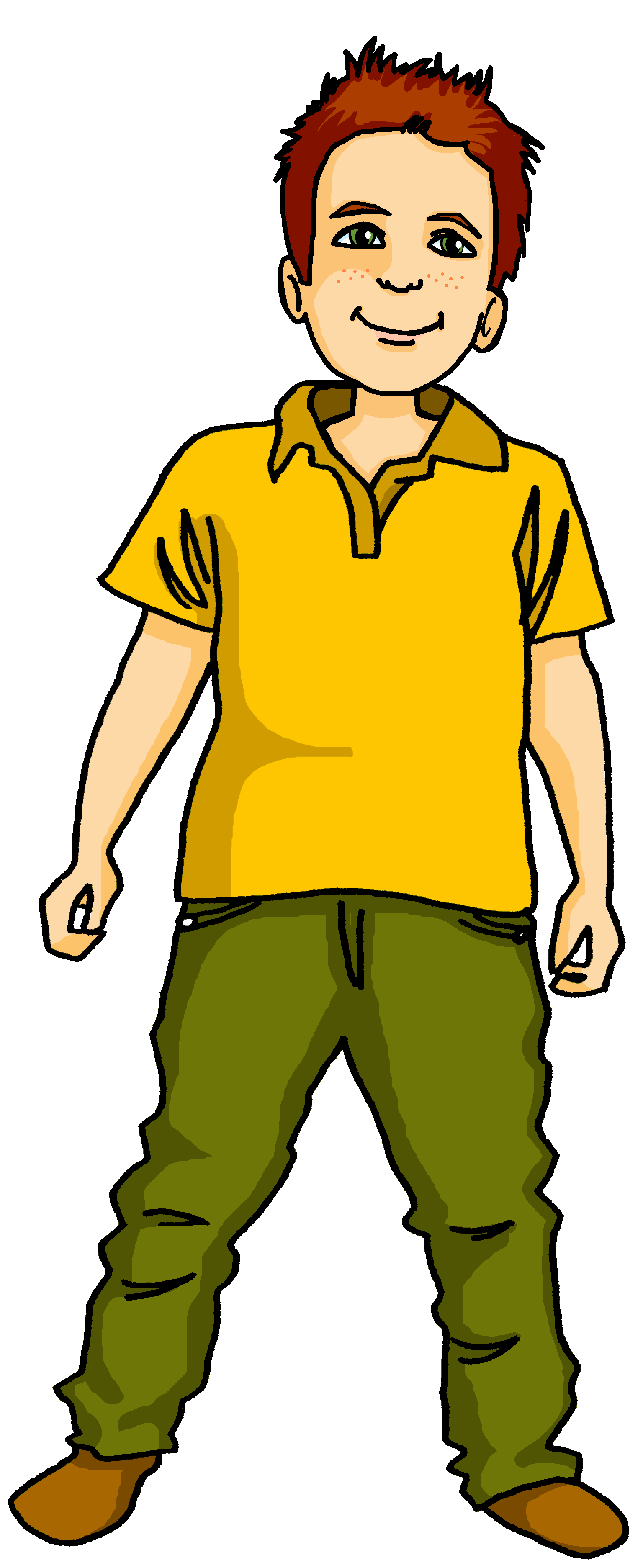 Das ist eine Person.
Wie ist die Person?
Die Person ist klein und rot.
[Speaker Notes: Timing: 2 minutes 

Aim: To introduce the 2nd meaning of ‘wie’  What … like?
Procedure:1. Use the slide animation to present the second meaning of wie.
2. Model the dialogue, one line at a time.
3. Check students’ understanding at each stage.]

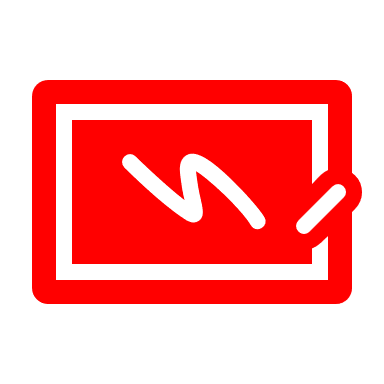 Wie ist das?
Schreib auf Deutsch.
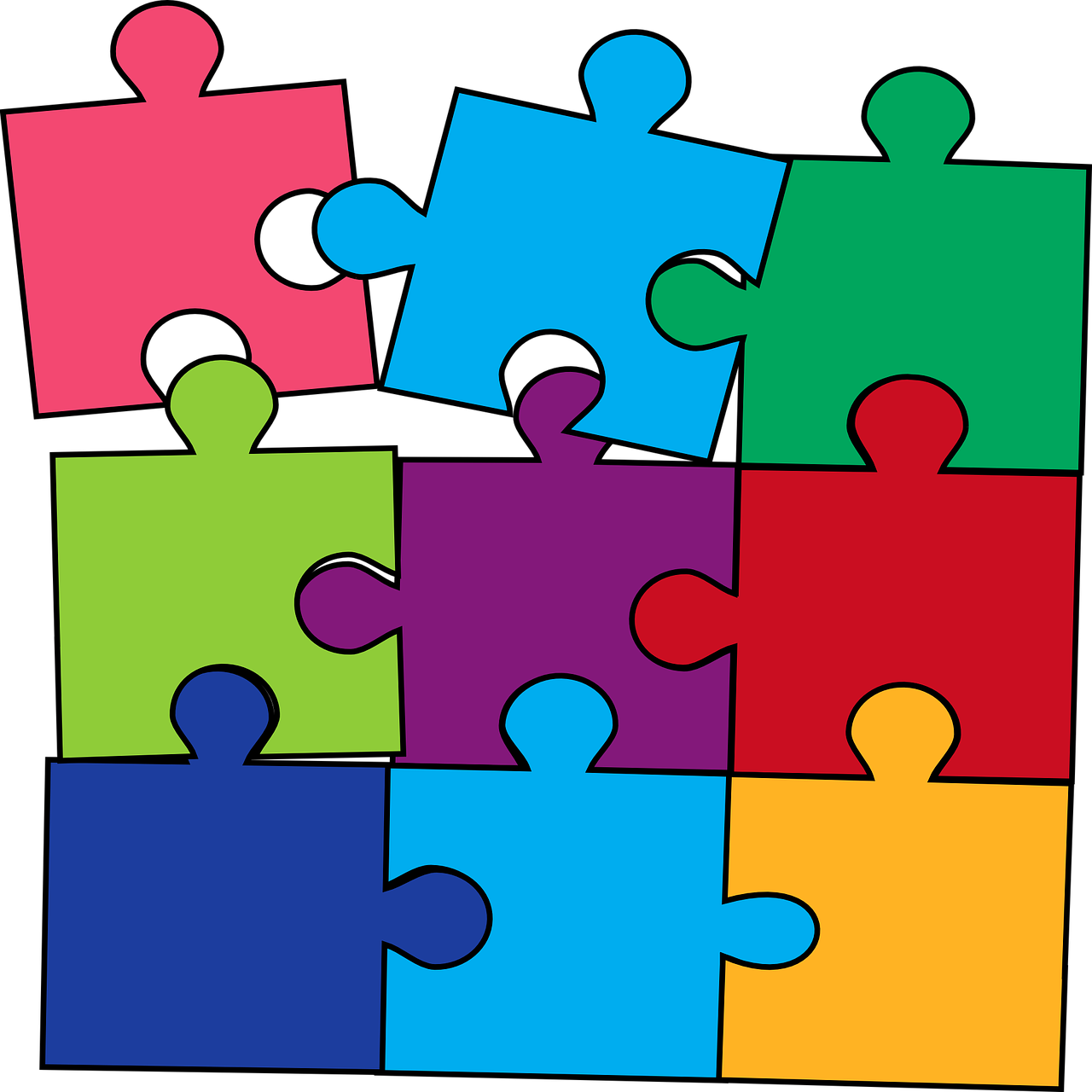 Wie ist das?
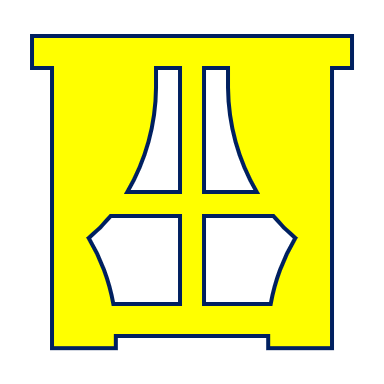 4
schreiben
eine
Das ist _______ Person. _______ Person ist klein und rot.
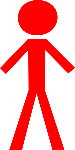 Die
1
Das ist ein Fenster. Das Fenster ist klein und gelb.
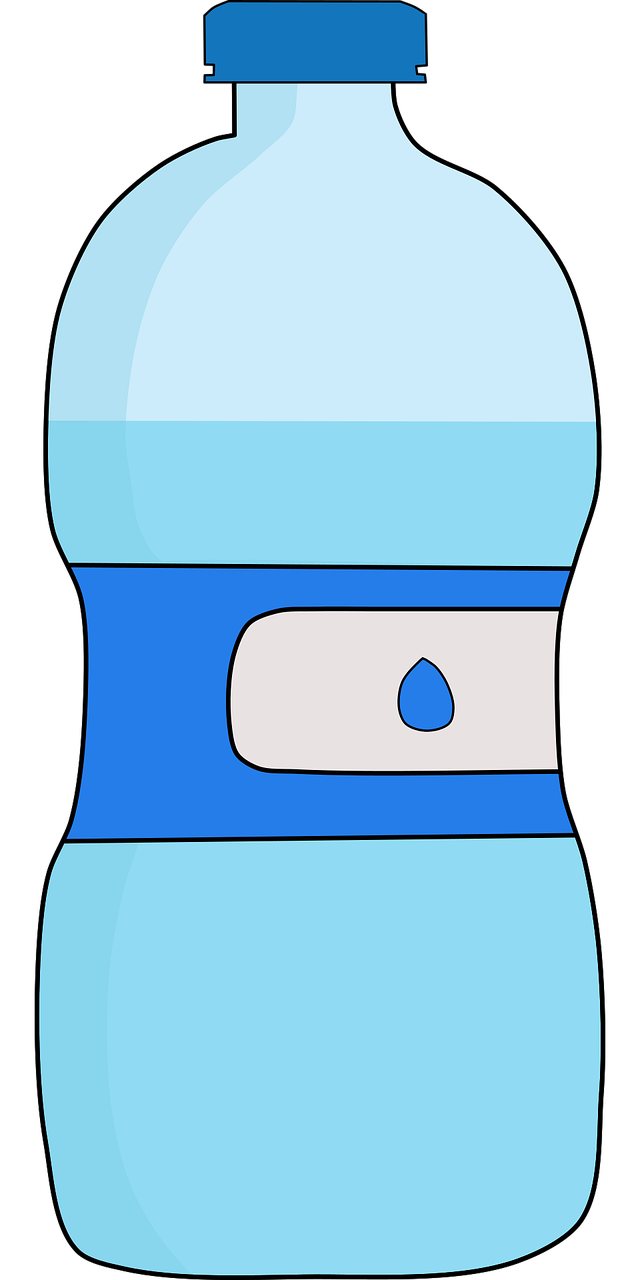 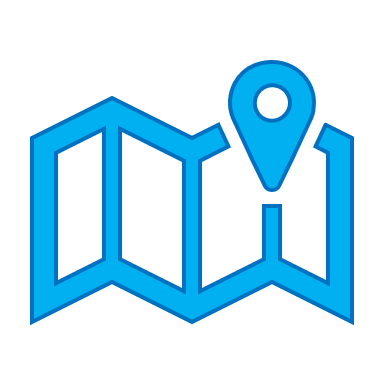 2
5
Das ist ein Ort. Der Ort ist klein und blau.
Das ist eine Flasche. Die Flasche ist klein und blau.
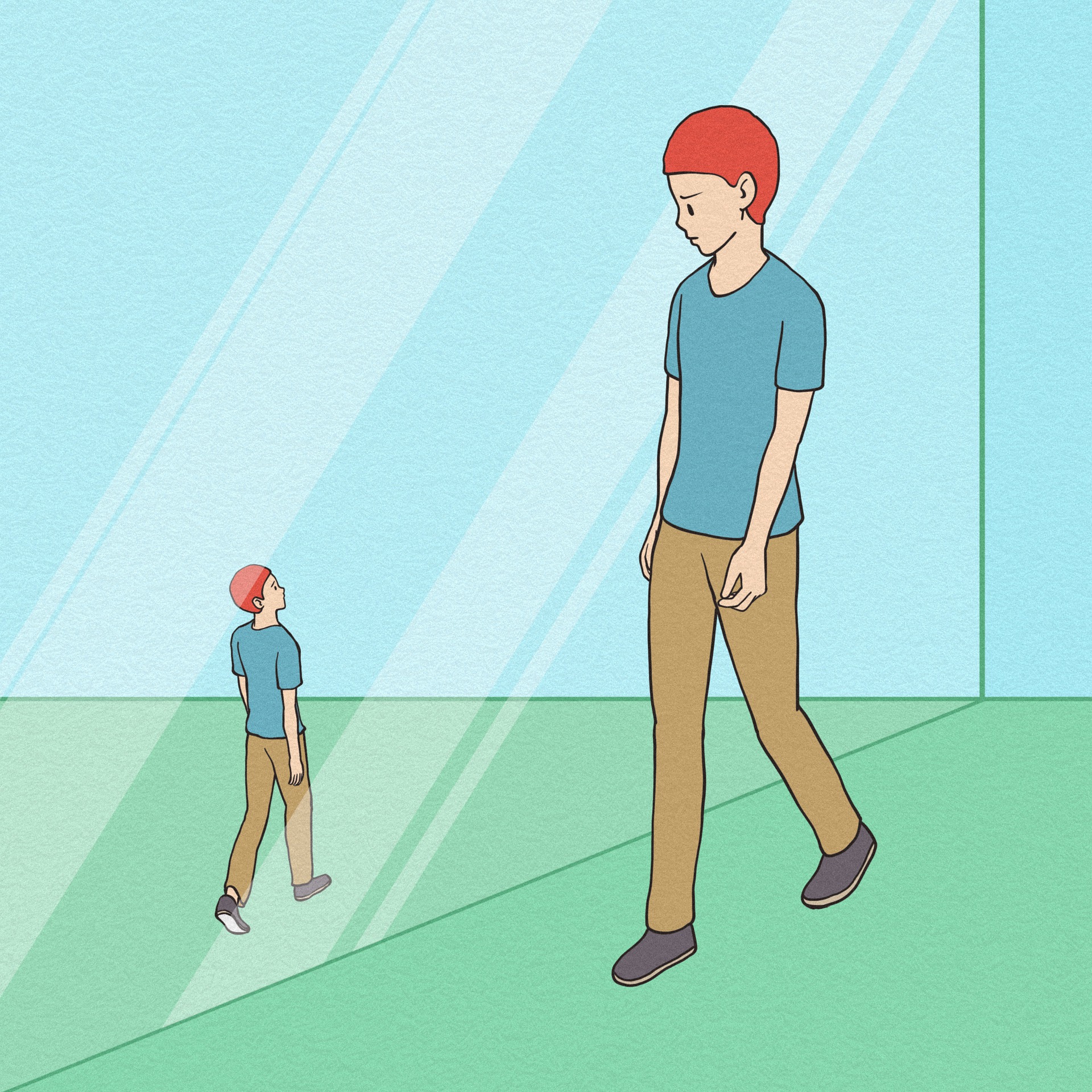 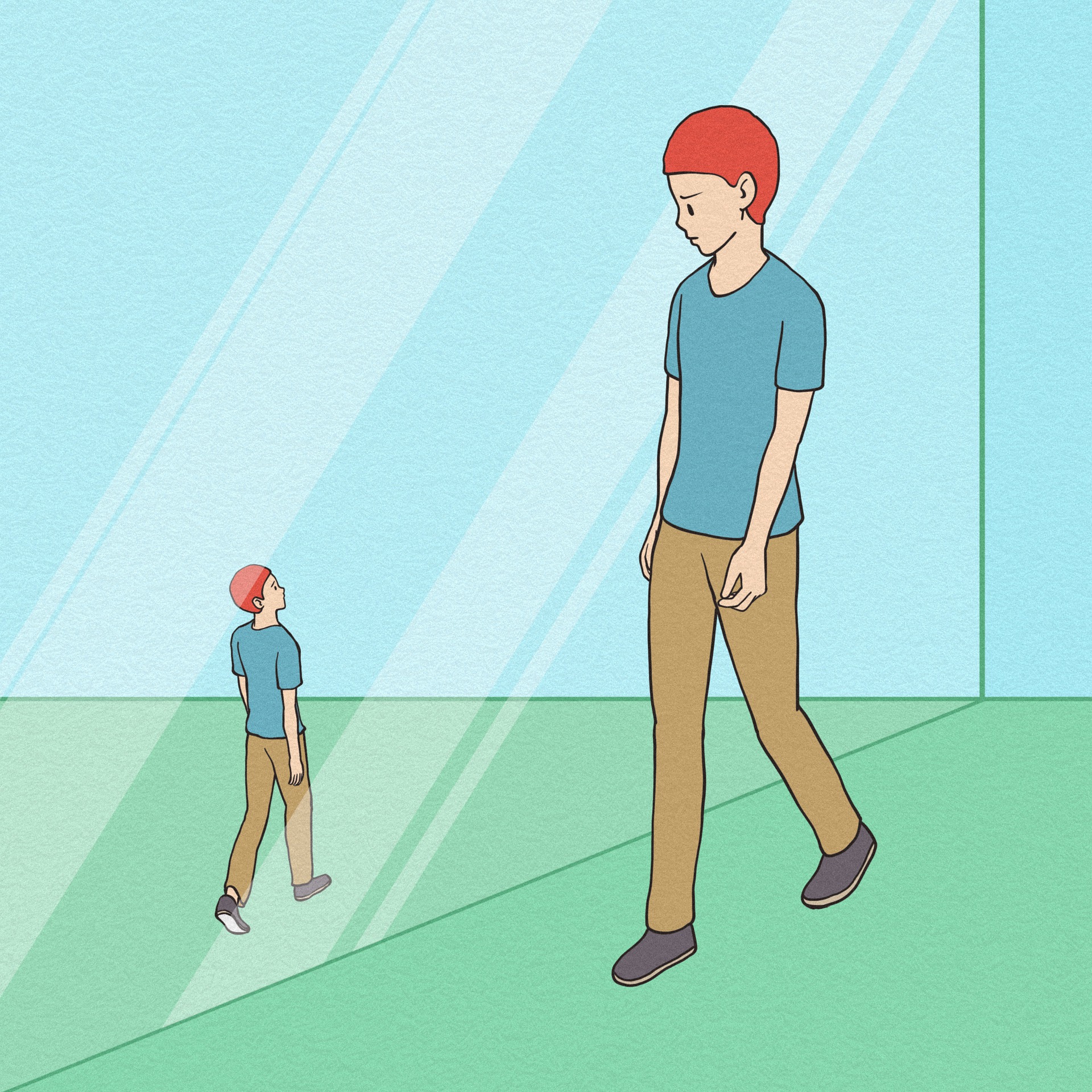 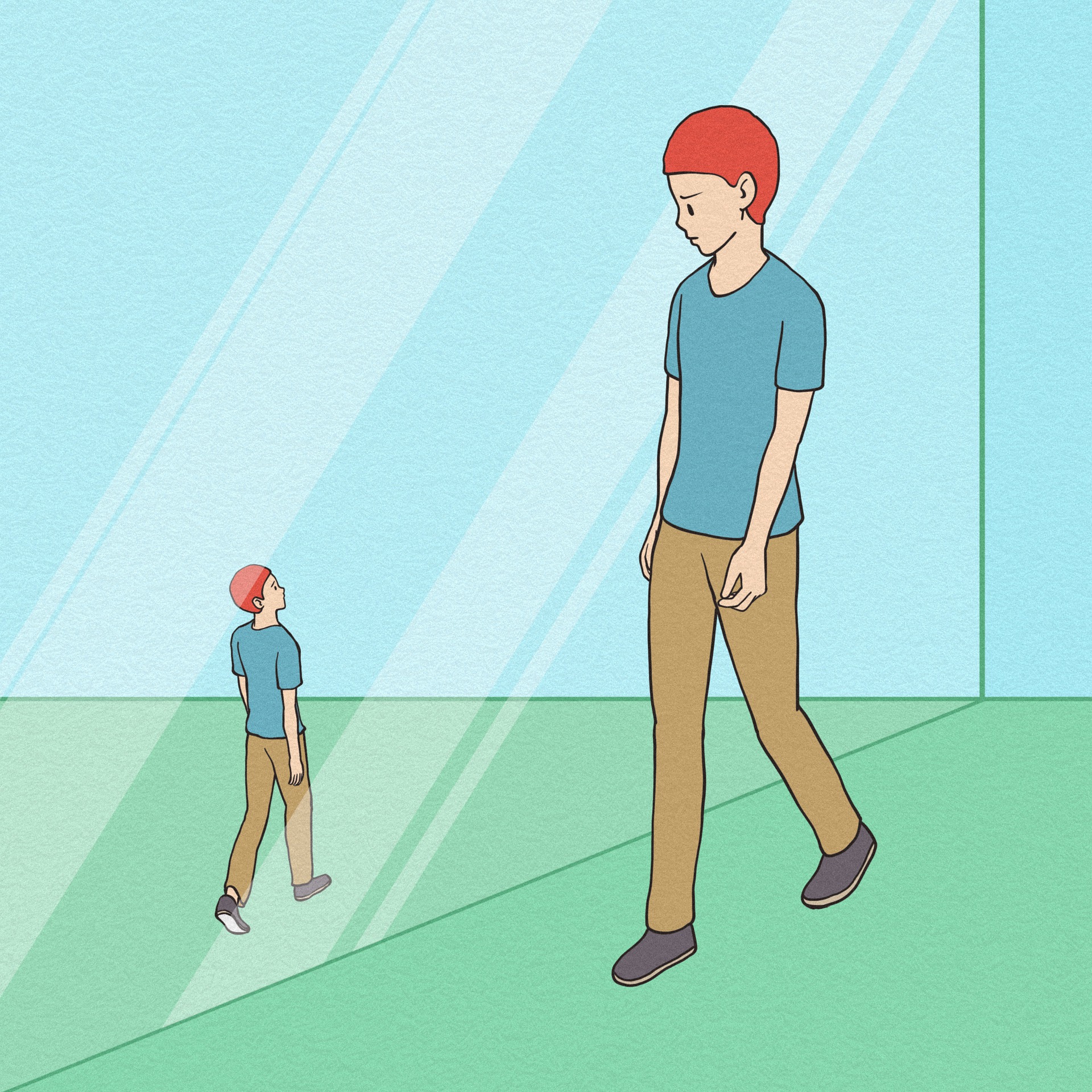 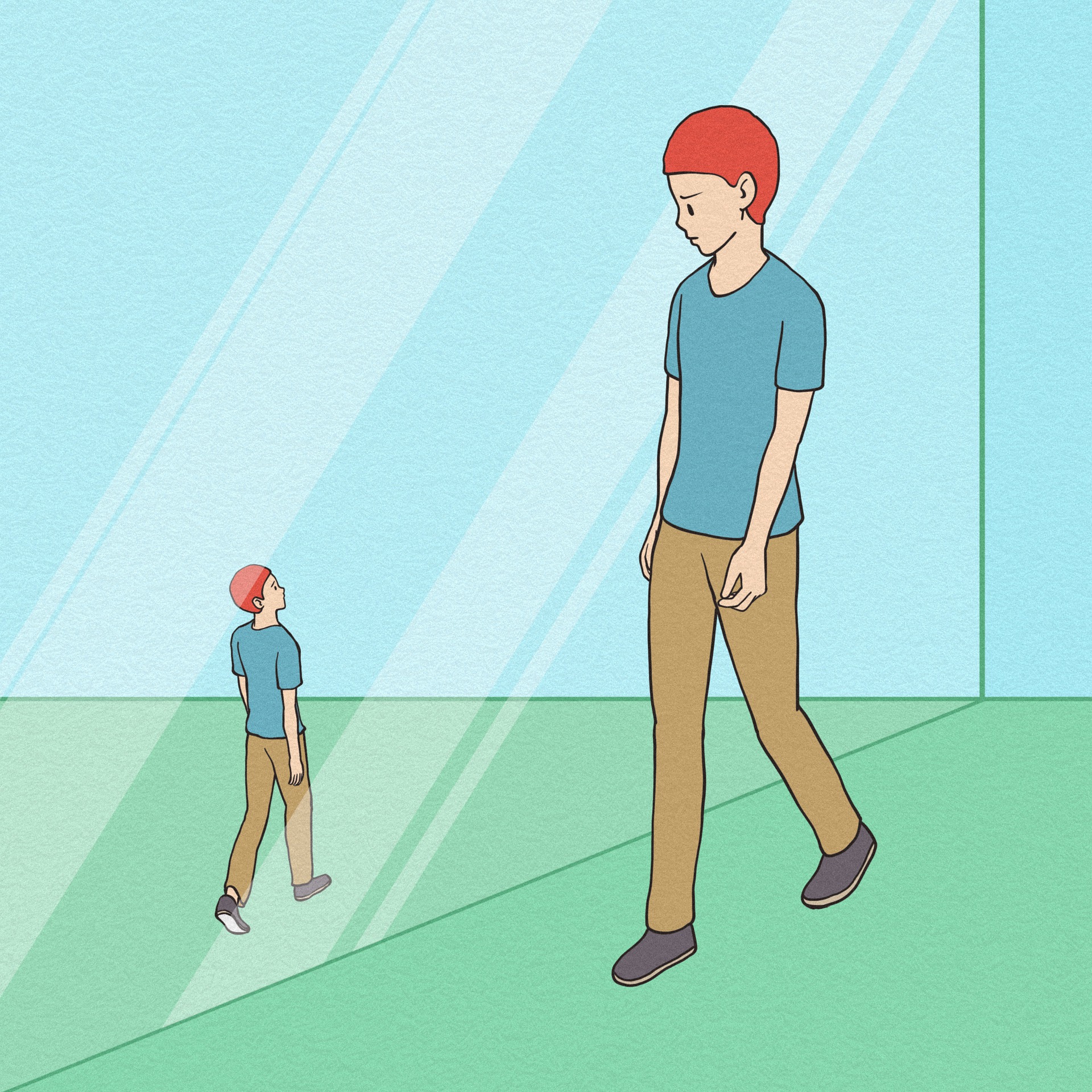 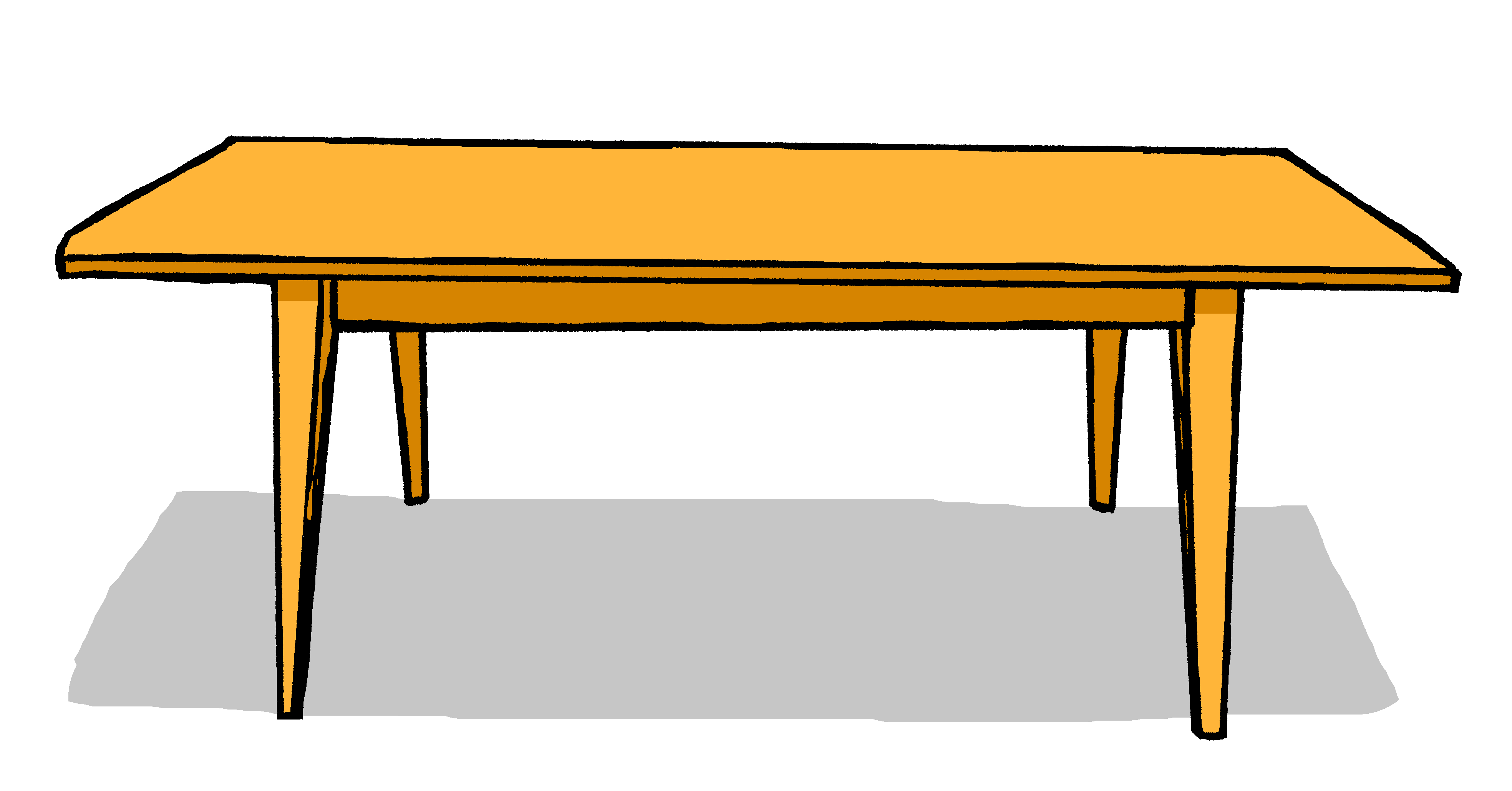 6
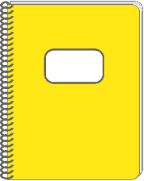 3
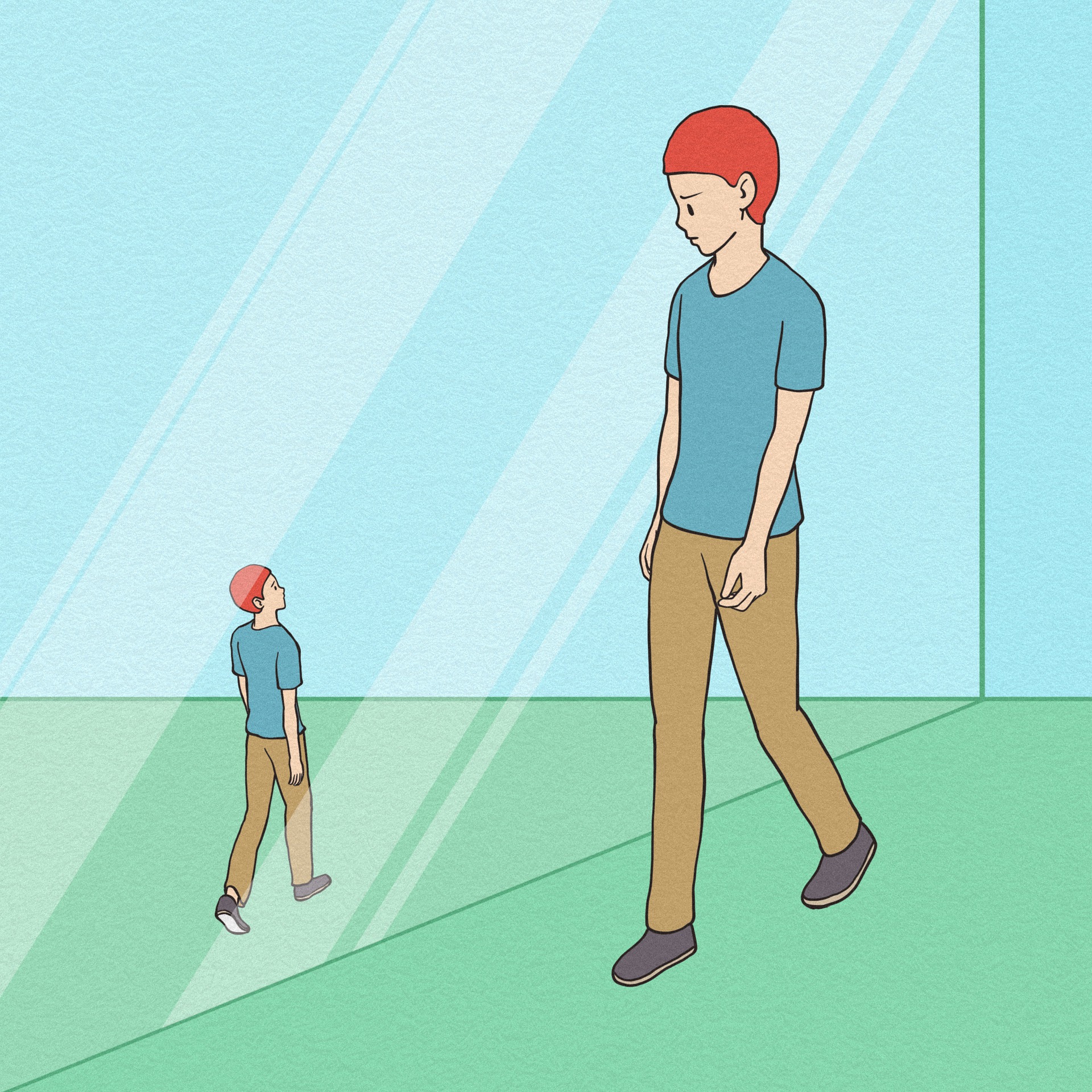 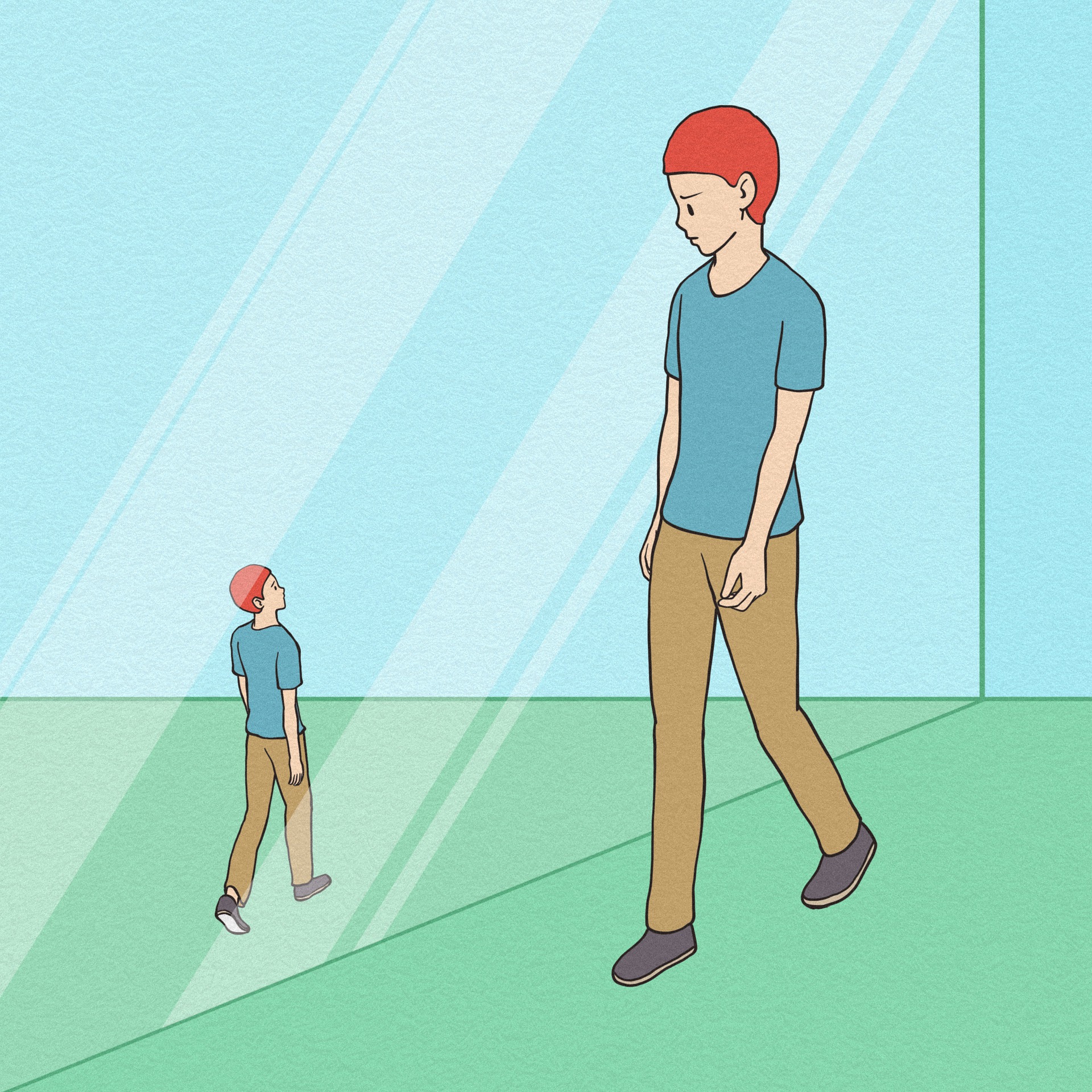 Das ist ein Heft. Das Heft ist groß und gelb.
Das ist ein Tisch.Der Tisch ist groß und rot.
[Speaker Notes: Timing: 6 minutesAim: To practise describing things (writing modality).
Procedure:1. Model number 1 carefully, eliciting the correct words for ‘a’ and ‘the’ and the translation.
2. Bring up the picture prompts for 2-6.3. Give students time to write their sentences and correct, whole class, paying particular attention to the articles.
4. ‘Klein’ is illustrated by the arrow pointing to the small or the large figure. Do ensure that the prompt is clear. 
5. For checking, click to bring up correct written versions of items 2-6.]
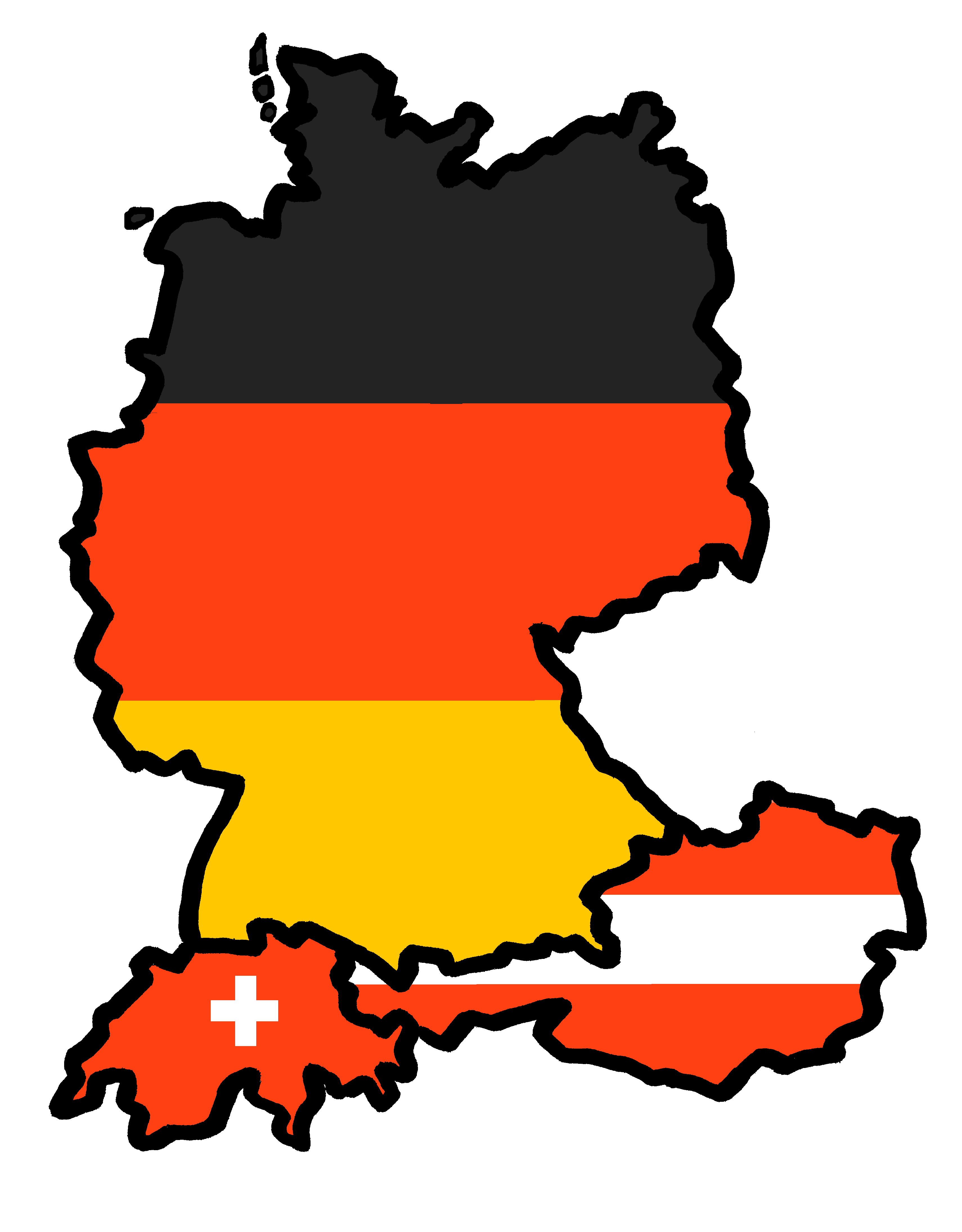 Tschüss!
rot